Об исполнении областного закона            от  18 марта 2013 года № 629-38-ОЗ          «О реализации государственных полномочий Архангельской области в сфере охраны здоровья граждан»
ДокладчикМеньшикова Лариса Ивановна,министр здравоохранения Архангельской области
д.м.н., профессор 

13 февраля 2014 года
I. Мероприятия по внедрению областного закона
Информационные
Нормотворческие
Разъяснительные
- проведение собраний трудовых коллективов в государственных медицинских организациях Архангельской области с целью доведения до сведения работников положений областного закона;
- работа со средствами массовой информации (подготовка пресс-релизов, статей в печатные издания, в том числе в формате «вопрос-ответ», подготовка материалов для многотиражных изданий Архангельской области, в том числе: «АиФ в Архангельске», «Вельские вести», «Важский край», «Каргополье», «Коношский курьер», «Холмогорская жизнь»);
- проведение работы с ГБОУ ВПО СГМУ (г. Архангельск) Минздрава России и ГАОУ СПО «Архангельский медицинский колледж» по включению изучения положений закона в программу подготовки обучающихся данных учебных заведений
- проведение совместных совещаний с представителями администраций муниципальных образований «Город Архангельск», «Город Северодвинск», «Город Новодвинск»;
- проведение мероприятия                «Час министра» в режиме видеоконференцсвязи по вопросам положений областного закона;
- организация он-лайн консультирования по вопросам положений областного закона на сайте министерства здравоохранения Архангельской области в формате «вопрос-ответ»;
- проведение «круглого стола»             с участием представителей  Архангельской областной организации профсоюза работников здравоохранения Архангельской области
Правительством Архангельской области во исполнение областного закона принят ряд постановлений, регулирующих правоотношения в сфере охраны здоровья*
















* - перечень актов предложен в раздаточном материале
Разъяснительные мероприятия
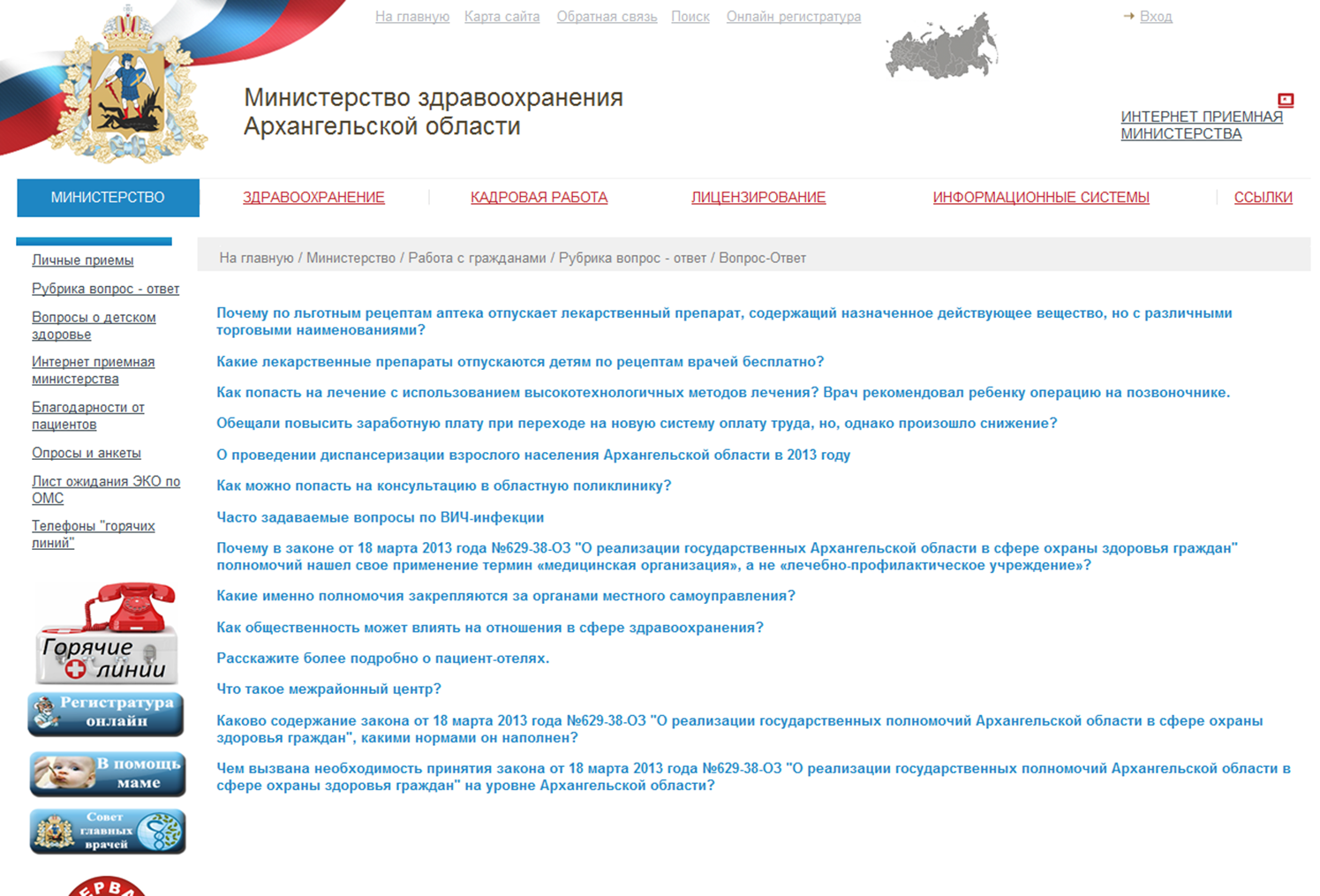 II. Мероприятия по усовершенствованию областного закона
В период действия областного закона в него вносились изменения следующими нормативными актами*:

Закон Архангельской области от 02 июля 2013 года № 704-41-ОЗ

Закон Архангельской области от 02 июля 2013 года № 713-41-ОЗ

Закон Архангельской области от 17 октября 2013 года № 13-2-ОЗ

Закон Архангельской области от 22 ноября 2013 года № 47-3-ОЗ

Закон Архангельской области от 19 декабря 2013 года № 71-4-ОЗ

* - более подробная информация об изменениях в областном законе приведена в раздаточном материале
II. Мероприятия по усовершенствованию областного закона
Правительством Архангельской области в связи с принятием Федерального закона от 25 ноября 2013 года № 317-ФЗ разработан законопроект, предусматривающий внесение изменений в областной закон (планируется на 6 сессию). 

	Законопроектом предлагается дополнить полномочия министерства здравоохранения Архангельской области в сфере охраны здоровья:
	- по организации проведения медицинских экспертиз, медицинских осмотров и медицинских освидетельствований в государственных медицинских организациях Архангельской области;
	- по установлению порядка организации оказания первичной медико-санитарной помощи в экстренной и неотложной формах;
	- по размещению на своем официальном сайте в информационно-телекоммуникационной сети «Интернет» тарифов на оплату медицинской помощи по обязательному медицинскому страхованию, а также утвержденной территориальной программы обязательного медицинского страхования;
Глава II. Полномочия органов государственной власти в сфере охраны здоровья
Нормирование труда в здравоохранении
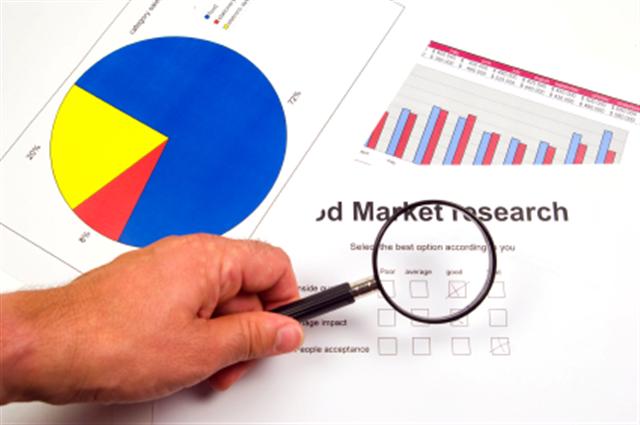 Министерство здравоохранения Российской Федерации определило министерство здравоохранения Архангельской области пилотной площадкой для проведения  исследований в области  нормирования труда в здравоохранении.

Мероприятия проводимые Министерством здравоохранения Российской Федерации включают в себя разработку новых нормативов нагрузки для врачебного персонала в поликлиниках и стационарах, разработку новых штатных нормативов врачей и среднего медицинского персонала дифференцированого для различных типов медицинских организаций с учетом объемов, видов оказываемой медицинской помощи, оснащения оборудованием и уровня информатизации лечебно-диагностического процесса и т.д. 

В Архангельской области расчет нагрузки путем проведения  хронометража времени осуществляется в:
ГБУЗ АО «Архангельская городская поликлиника № 1»
ГБУЗ АО «Архангельская городская детская поликлиника»
ГБУЗ АО «Вельская центральная районная больница»
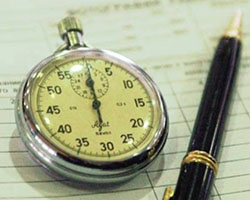 Глава II. Полномочия органов государственной власти в сфере охраны здоровья
Меры по стабилизации кадровой ситуации
Единовременные компенсационные выплаты в сельских населенных пунктах и рабочих поселках в размере 1 млн. руб.(в 2012-2013 годах выплаты предоставлены 81 чел.). В 2014 году проект продолжается, в планах заключить 54 договора.
В 2013 году – 51 средний мед. работник получил выплаты в размере 48 тыс. рублей на человека
Молодым специалистам установлена выплата в размере не менее 20% оклада, сроком на 3 года
приобретено 97 служебных  жилых помещений для медицинских работников
Целевое обучение студентов в 
СГМУ, в том числе 
за счет  средств областного 
бюджета – 36 чел.
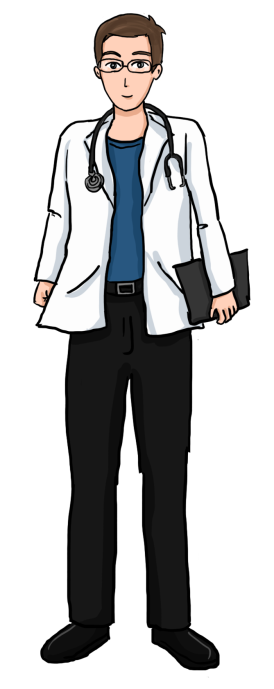 конкурсы профессионального мастерства,
форум «Ярмарка вакансий»,
 конференции, съезды врачей и средних медицинских работников, 
межрайонный день фельдшера
награждение государственными  ведомственными наградами
Доплата к стипендии студентам, 
обучающимся на условиях целевой 
контрактной подготовки
Цель: улучшение кадровой ситуации ,повышение квалификации медицинских работников 
и создание системы мотивации их к качественному труду
Глава II. Полномочия органов государственной власти в сфере охраны здоровья
Информация о предоставленных жилых помещениях для медицинских работников
Глава II. Полномочия органов государственной власти в сфере охраны здоровья
Целевая подготовка специалистов
2012 год
2013 год
* - в договор включено условие о выплате молодым специалистом неустойки в случае неисполнения обязательств по прибытию к месту работы
Глава II. Полномочия органов государственной власти в сфере охраны здоровья
Информация о муниципальных образованиях, в которых удалось улучшить кадровую ситуацию
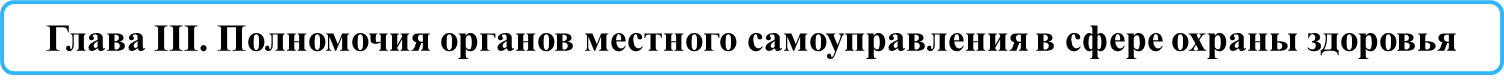 Создание условий для оказания медицинской помощи
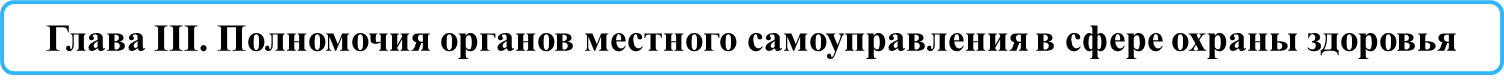 Создание условий для оказания медицинской помощи
Глава III. Полномочия органов местного самоуправления в сфере охраны здоровья
Мероприятия по профилактике заболеваний и формированию ЗОЖ
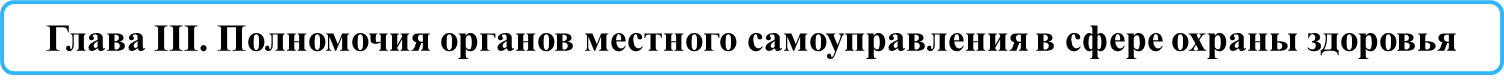 Информация о МО, принявших программы в сфере охраны здоровья
Глава III. Полномочия органов местного самоуправления в сфере охраны здоровья
Полномочия органов местного самоуправления в сфере охраны здоровья
создание условий для оказания медицинской помощи населению
обеспечение организации оказания медицинской помощи в медицинских организациях муниципальной системы здравоохранения в случае передачи соответствующих полномочий
информирование населения о возможности распространения социально значимых заболеваний и заболеваний, представляющих опасность для окружающих, а также информирование об угрозе возникновения и о возникновении эпидемий
участие в санитарно-гигиеническом просвещении населения, пропаганде донорства крови и (или) ее компонентов
участие в реализации мероприятий, направленных на спасение жизни и сохранение здоровья людей при чрезвычайных ситуациях, информирование населения о медико-санитарной обстановке в зоне чрезвычайной ситуации и о принимаемых мерах
реализация мероприятий по профилактике заболеваний и формированию здорового образа жизни
участие в реализации мероприятий по охране здоровья от воздействия окружающего табачного дыма и последствий потребления табака
информирование населения о масштабах потребления табака
о реализуемых и (или) планируемых мероприятиях по сокращению его потребления
Глава III. Полномочия органов местного самоуправления в сфере охраны здоровья
Обязанности органов местного самоуправления по созданию условий для оказания медицинской помощи
Организация обеспечения коммунальными услугами медицинских организаций, в том числе путем создания и развития инженерной и коммунальной инфраструктуры
Обеспечение транспортной доступности государственных медицинских организаций Архангельской области
Организация транспортного обслуживания населения между поселениями в границах муниципального района Архангельской области с учетом местонахождения медицинских организаций
Организация мероприятий по транспортировке тел (останков тел) умерших или погибших в места проведения патологоанатомического вскрытия, судебно-медицинской экспертизы и предпохоронного содержания
Глава III. Полномочия органов местного самоуправления в сфере охраны здоровья
Основные права органов местного самоуправления по созданию условий для оказания медицинской помощи
Установление дополнительных мер социальной поддержки и социальной помощи медицинским и фармацевтическим работникам
Создание благоприятных условий для привлечения медицинских и фармацевтических работников к работе в медицинских организациях
Установление налоговых льгот по местным налогам для государственных медицинских организаций Архангельской области
Безвозмездное предоставление государственным медицинским организациям Архангельской области
имущества, находящегося в муниципальной собственности
Осуществление мероприятий, предусмотренных Федеральным законом от 20 июля 2012 года N 125-ФЗ "О донорстве крови и ее компонентов", в том числе установление мер социальной поддержки доноров
Организация благоустройства территорий, прилегающих к государственным медицинским организациям Архангельской области, расположенным на территории соответствующего муниципального образования
Предоставление на безвозмездной основе помещений и обеспечение необходимых условий для работы отделений и кабинетов государственных медицинских организаций Архангельской области в муниципальных образовательных организациях
Содействие в согласовании условий при размещении и утверждение акта выбора земельного участка для проектирования намеченных к строительству медицинских организаций
Организация взаимодействия с руководителями медицинских организаций всех форм собственности и предприятий (организаций) по вопросам диспансеризации, вакцинации, проведения периодических и плановых медицинских осмотров и иных профилактических мероприятий
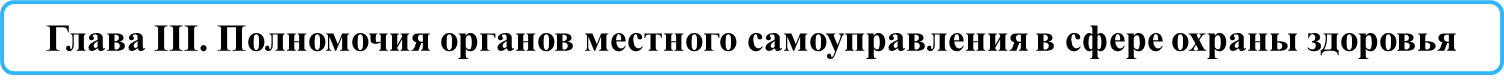 Рейтинг МО в сфере охраны здоровья (создание условий, ЗОЖ, наличие программ)
Рейтинг составлен по 15 бальной шкале, в которую вошли исполнение предусмотренных законом обязанностей (9), прав (4), работа по формированию ЗОЖ (1), наличие в МО соотв. программ (1)
[Speaker Notes: Рейтинг составлен по 15 бальной шкале, в которую вошли исполнение предусмотренных законом обязанностей (9), прав (4), работа по формированию ЗОЖ (1), наличие в МО соотв. программ (1)]
Глава IV. Организация охраны здоровья населения Архангельской области
Единая система здравоохранения Архангельской области в 2013 году
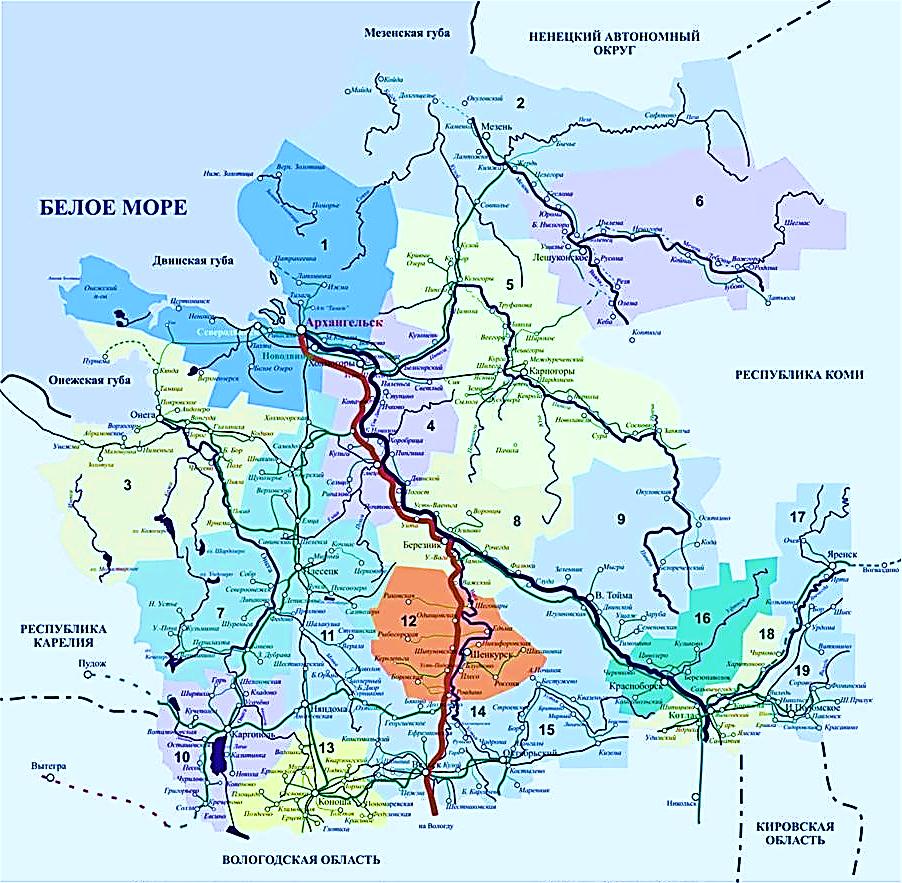 73 государственных учреждений здравоохранения,  в т. ч. 
 1 станция переливания крови;
 2 станции скорой медицинской помощи;
 4 учреждения особого типа;
 3 санатория, 3 дома ребенка;
 2 родильных дома;
 449 ФАП 
Кроме того:
6 федеральных учреждений здравоохранения;
4 негосударственных учреждений здравоохранения;
445 частных медицинских организаций
Глава IV. Организация охраны здоровья населения Архангельской области
развитие государственно-частного партнерства
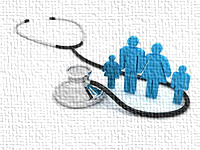 Глава IV. Организация охраны здоровья населения Архангельской области
Взаимодействие министерства здравоохранения Архангельской области  и частных медицинских организаций: Ожидаемый эффект
ДЛЯ ПАЦИЕНТА:
Повышения доступности и качества медицинской помощи
Рост социальной удовлетворенности

ДЛЯ СИСТЕМЫ ЗДРАВООХРАНЕНИЯ:
Улучшение демографической ситуации и уровня здоровья населения;
Увеличение эффективности использования государственных ресурсов;
Сокращение кадрового дефицита; 
Ликвидация структурных диспропорций и повышение уровня технологического оснащения системы здравоохранения;
Повышение гибкости и конкурентоспособности здравоохранения, в том числе планирование сети медицинских организаций

ПРИМЕРЫ ГОСУДАРСТВЕННО-ЧАСТНОГО ПАРТНЕРСТВА
АНО «Новая скорая и неотложная помощь» - оснащение парка автомобилей скорой медицинской помощи;
ООО «Центр амбулаторного гемодиализа Архангельск» - открытие центра амбулаторного гемодиализа.
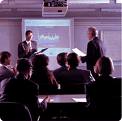 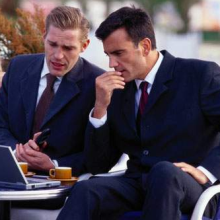 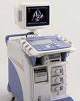 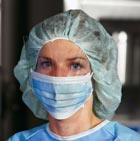 Глава V. Охрана здоровья матери и ребенка
Мероприятия по обеспечению охраны здоровья матери и ребенка
Укреплена материально-техническая база учреждений родовспоможения и детства в соответствии с утвержденными порядками
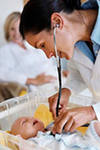 Получила развитие медико-генетическая служба (обследование новорожденных увеличилось от 2-х до 5 наследственных заболеваний)
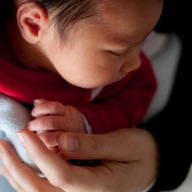 Расширилась доступность ВМП матерям и детям
Диспансеризация 14-летних подростков и создание Центров (кабинетов) медико-социальной поддержки беременных, оказавшихся в ТЖС
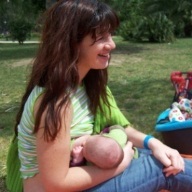 Усилена профилактическая направленность здравоохранения, 
расширен национальный календарь профилактических прививок
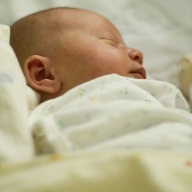 Внедрены современные технологии аудиологического скрининга 
с периода новорожденности
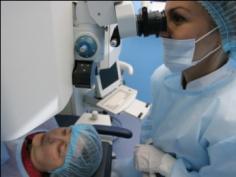 Снижение уровня смертности, в т.ч. материнской и детской, заболеваемости и инвалидности
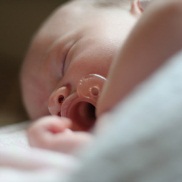 Повышение доступности и качества оказания медицинской помощи женщинам и детям, включая отдаленные сельские местности
Глава V. Охрана здоровья матери и ребенка
Задачи по совершенствованию системы охраны здоровья матери и ребенка
Снижение уровня детской и материнской смертности
Повышение уровня здоровья детского населения и женщин фертильного возраста
Анализ индивидуальных особенностей МО (смертности, заболеваемости, инвалидности - динамика, причины, структура, риски)
Роль межрайонных центров, кураторов из АДКБ, АОКБ
Организационно-методические  мероприятия
Профилактические мероприятия
Анализ эффективности санитарного просвещения и охвата медицинской пропагандой групп населения, влияющих на смертности, заболеваемости, инвалидности
Повышение охвата вакцинацией (в т.ч. среди родителей), расширение регионального календаря профилактических прививок
Профилактические программы (пренатальная диагностика, иодная и фолиевая профилактика, доабортное консультирование)
Лечебно-диагностические мероприятия
Анализ эффективности использования ресурсов, исполнение порядков оказания медицинской помощи
Доказательная медицина, гипердиагностика и полипрагмазия
Персональная ответственность родителей, пациентов, медицинских работников
Глава VI. Предупреждение распространения туберкулеза в Архангельской области
Противотуберкулезное диспансерное отделение ГБУЗ Архангельской области «Северодвинская городская больница № 1»
ГБУЗ Архангельской области «Архангельский клинический противотуберкулезный диспансер»  на 230 коек (включая детское санаторное отделение на 80 коек для детей дошкольного возраста)
Учреждения фтизиатрической службы Архангельской области
ГБУЗ Архангельской области «Детский туберкулезный санаторий имени М.Н. Фаворской»  (60 коек для детей школьного возраста)
22 туберкулезных кабинета в государственных медицинских организациях Архангельской области
20 коек дневного стационара и 10 коек «стационара на дому» в ГБУЗ Архангельской области «Котласская центральная городская больница им. Св. Луки (В.Ф. Войно-Ясенецкого)»
Глава VI. Предупреждение распространения туберкулеза в Архангельской области
Заболеваемость туберкулезом и смертность от инфекции в гражданском секторе Архангельской области в 1991-2013 гг. (на 100 000 населения)
по Российской Федерации в 2012 году
Заболеваемость – 68,1
Смертность – 12,4
Глава VI. Предупреждение распространения туберкулеза в Архангельской области
Задачи по совершенствованию системы оказания противотуберкулезной помощи  в Архангельской области
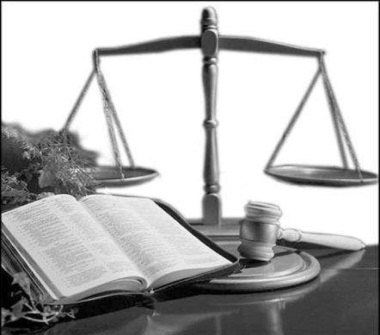 Совершенствование законодательной базы, регламентирующей вопросы оказания противотуберкулезной помощи населению
Совершенствование системы выявления, диагностики, лечения и социальной поддержки больных туберкулезом
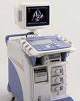 Техническое переоснащение  и укрепление материально-технической базы учреждений противотуберкулезной службы
Развитие информационного обеспечения медицинских организаций Архангельской области
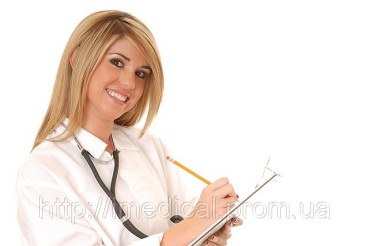 Укомплектованность квалифицированными  медицинскими кадрами
Внедрение инновационных методов противотуберкулезной помощи, разработанных на основе научных исследований в области туберкулеза
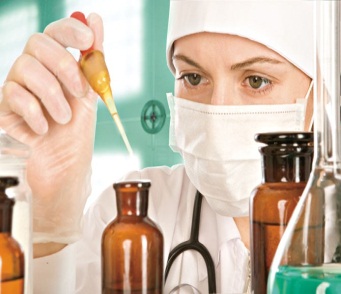 Продолжение научных исследований в области фтизиатрии, направленных на инновационное развитие противотуберкулезной помощи населению
Глава VII. Лекарственное обеспечение населения Архангельской области
Лекарственное обеспечение граждан
Средства ОМС (госпитальный этап)
Личные средства граждан
Бюджет
Расходные обязательства федерального бюджета
Расходные обязательства  субъекта РФ
ФЗ от 17.07.1999 № 178-ФЗ «О государственной социальной помощи» (программа обеспечения необходимыми лекарственными средствами - ОНЛС);
Программа «Семь нозологий»
ОЗ от 02.03.2005 № 2-2-ОЗ «О мерах социальной поддержки отдельных групп населения Архангельской области в обеспечении лекарственными средствами и изделиями медицинского назначения»;
 ОЗ от 10.11.2004 № 262-33-ОЗ «О мерах социальной поддержки ветеранов, граждан, пострадавших от политических репрессий, и иных категорий граждан»;
 лекарственное обеспечение на госпитальном этапе
Глава VII. Лекарственное обеспечение населения Архангельской области
Лекарственное обеспечение при оказании амбулаторной медицинской помощи
Глава VII. Лекарственное обеспечение населения Архангельской области
Проблемы в сфере льготного лекарственного обеспечения
Недостаточное выделение финансовых средств на лекарственное обеспечение граждан в рамках Федерального закона от 17 июля 1999 года № 178-ФЗ «О государственной социальной помощи» (далее – Федеральный закон № 178-ФЗ). С учетом выделенных субвенций и трансфертов на 1 льготника ориентировочно приходится 918 рублей в месяц при том, что право на лекарственную составляющую набора социальных услуг сохраняют за собой граждане, страдающие заболеваниями, требующими дорогостоящей комплексной лекарственной терапии
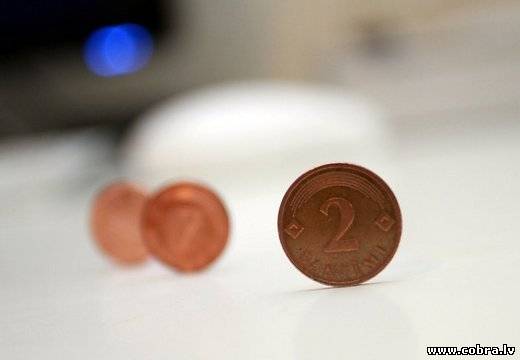 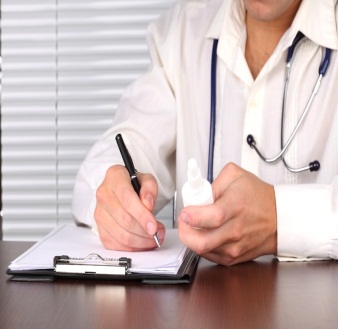 Дублирование льгот по лекарственному обеспечению отдельных групп населения согласно Федеральному закону № 178-ФЗ и постановлению Правительства Российской Федерации от 30 июля 1994 года № 890 «О государственной поддержке медицинской промышленности и улучшении обеспечения населения и учреждений здравоохранения лекарственными средствами и изделиями медицинского назначения» (далее – постановление № 890)
Значительное увеличение расходов бюджета Архангельской области в связи с необходимостью обеспечения пациентов дорогостоящими препаратами, не включенными в перечни лекарственных препаратов, отпускаемых в рамках реализации Федерального закона № 178-ФЗ и программы «7 нозологий» (ревматоидный артрит, хронический миелолейкоз,  множественная миелома, трансплантация органов, «орфанные» заболевания)
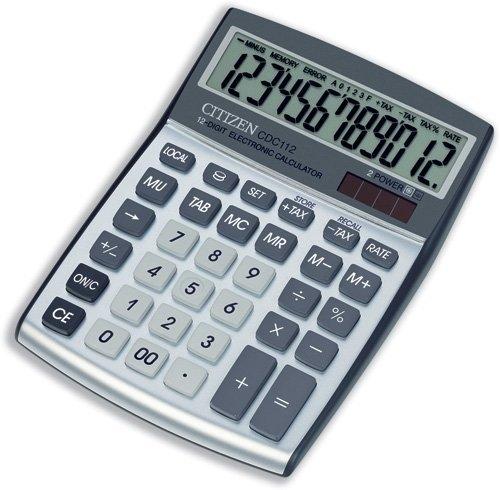 Глава VII. Лекарственное обеспечение населения Архангельской области
Пути решения обозначенных проблем
Рассмотреть  возможность  увеличения размера финансовых  средств, направленных на  оказание  социальной услуги  по обеспечению в соответствии со  стандартами медицинской помощи по  рецептам врача (фельдшера) необходимыми лекарственными препаратами,  изделиями медицинской назначения, а также специализированными продуктами лечебного питания для детей-инвалидов,  предоставляемой в соответствии с Федеральным законом     № 178-ФЗ
Устранить дублирование льгот по лекарственному обеспечению путем внесения изменений в постановление Правительства Российской Федерации от 30 июля 1994 года № 890 «О государственной поддержке медицинской промышленности и улучшении обеспечения населения и учреждений здравоохранения лекарственными средствами и изделиями медицинского назначения» в части финансирования обязательств по обеспечению лекарственными препаратами по рецептам врачей бесплатно различных групп населения
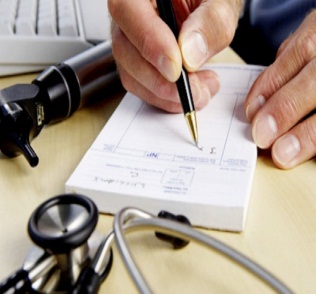 Расширить перечень высокозатратных нозологий, лечение которых осуществляется за счет средств федерального бюджета, путем включения ревматоидного артрита, системных заболеваний соединительной ткани, онкологических, психических, заболеваний, а также перечень  закупаемых за счет средств федерального бюджета лекарственных препаратов, предназначенных для лечения высокозатратных нозологий
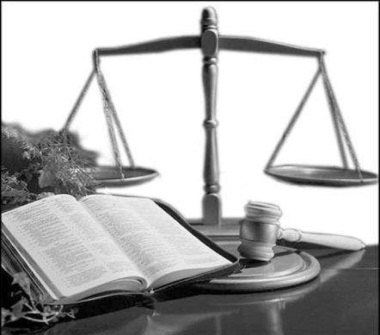 Внести изменения в Федеральный закон от 21 ноября 2011 года № 323-ФЗ «Об основах охраны здоровья граждан в Российской Федерации», в части возложения на федеральные органы государственной власти в сфере охраны здоровья полномочий по обеспечению граждан лекарственными препаратами (особенно дорогостоящими) для лечения заболеваний, включенных в перечень жизнеугрожающих и хронических прогрессирующих редких (орфанных) заболеваний, приводящих к сокращению продолжительности жизни гражданина или инвалидности
Глава IX. Государственно-общественное управление в сфере охраны здоровья
Общественный совет при министерстве здравоохранения Архангельской области
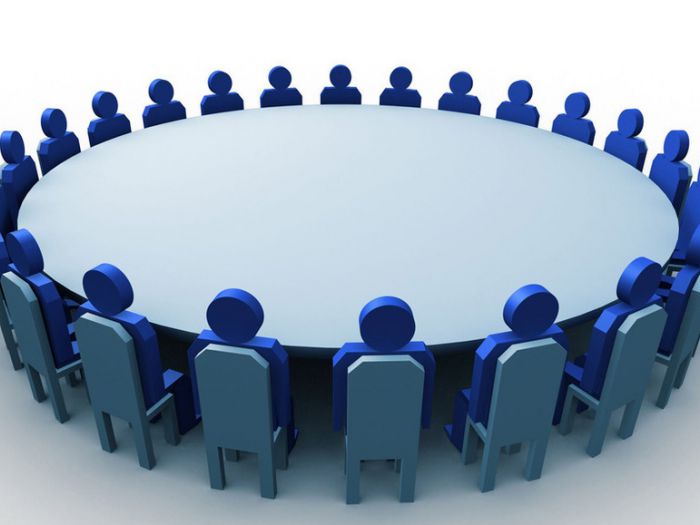 образован в целях формирования независимой системы оценки качества работы государственных медицинских организаций Архангельской области и защиты прав пациентов
В общественный совет входят представители 30 общественных организаций
Основные цели независимой системы оценки качества работы государственных медицинских организаций  Архангельской области
реализация пациентом права выбора медицинских организаций и повышение удовлетворенности их работой;

повышение качества и доступности медицинской помощи для населения;

улучшение информированности потребителей о качестве работы  государственных медицинских организаций Архангельской области;

стимулирование повышения качества работы государственных медицинских организаций Архангельской области;

оценка качества работы государственных медицинских организаций Архангельской области и формирование рейтингов их деятельности
Глава IX. Государственно-общественное управление в сфере охраны здоровья
Общественные советы при государственных медицинских организациях Архангельской области
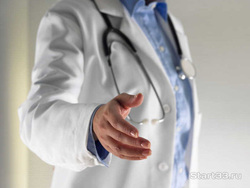 призван способствовать реализации прав граждан в сфере обеспечения качества и доступности медицинской помощи
В настоящее время общественные советы созданы в 65 государственных медицинских организациях Архангельской области
общественные советы не созданы в: ГБУЗ АО «Архангельская стоматологическая поликлиника №1», ГБУЗ АО «Коношская центральная районная больница», ГБУЗ АО «Северодвинская городская больница № 2 скорой медицинской помощи», ГБУЗ АО «Северодвинская городская поликлиника «Ягры», ГБУЗ АО «Шенкурская центральная районная больница им.Н.Н.Приорова», ГБУЗ АО «Яренская центральная районная больница»
ПРЕДЛОЖЕНИЯв проект рекомендаций депутатских слушаний
1. Правительству Архангельской области:
1.1. Продолжить работу по разработке и осуществлению мер по обеспечению комплексного социально-экономического развития Архангельской области в сфере охраны здоровья и по защите прав человека и гражданина в сфере охраны здоровья.

2. Архангельскому областному Собранию депутатов:
2.1. Депутатам областного Собрания, при осуществлении деятельности в избирательных округах, принимать непосредственное участие в информировании населения муниципальных образований Архангельской области о положениях областного закона.
2.2. В ходе исполнения областного бюджета рассмотреть возможность увеличения финансирования сферы охраны здоровья в Архангельской области.
2.3. Обеспечить контроль за выполнением рекомендаций депутатских слушаний на тему: «Об исполнении областного закона от  18 марта 2013 года № 629-38-ОЗ «О реализации государственных полномочий Архангельской области в сфере охраны здоровья граждан».

3. Министерству здравоохранения Архангельской области:
3.1. Продолжить работу по развитию государственно-частного партнерства.
3.2. Продолжить участие в проведении исследования в области нормирования труда в здравоохранении на пилотных площадках.
3.3. Усовершенствовать и продолжить подготовку молодых специалистов на условиях целевого обучения, а также за счет средств областного бюджета.
3.4. Обеспечить создание эффективной системы независимой оценки качества работы государственных медицинских организаций Архангельской области  с привлечением общественных организаций.
ПРЕДЛОЖЕНИЯв проект рекомендаций депутатских слушаний
4. Председателям представительных органов, главам муниципальных образований:
4.1. Обеспечить создание условий для оказания медицинской помощи населению на территории муниципального образования в соответствии с территориальной программой государственных гарантий оказания гражданам Российской Федерации бесплатной медицинской помощи.
4.2. Обеспечить создание благоприятных условий для привлечения медицинских и фармацевтических работников к работе в медицинских организациях, расположенных на территории соответствующего муниципального образования, в целях устранения дефицита медицинских кадров в соответствующем муниципальном образовании, в том числе:
проводить активную профориентационную работу с выпускниками общеобразовательных школ муниципального образования с целью формирования у молодежи мотивации к обучению в образовательных учреждениях высшего и среднего профессионального образования в сфере здравоохранения и последующего возвращения для работы по месту жительства;
предусмотреть оказание дополнительных мер социальной поддержки студентам-целевикам, интернам/ординаторам, заключившим договор с государственной медицинской организацией Архангельской области в части доплаты к стипендии, проезда к месту практики, проживания в общежитии, выплаты «подъемных» молодым специалистам;
принять необходимые меры по обеспечению медицинских работников жилыми помещениями муниципального специализированного жилищного фонда в соответствии с жилищным законодательством Российской Федерации.

5. Руководителям государственных медицинских организаций Архангельской области:
5.1. Осуществлять активное взаимодействие с главами муниципальных образований по вопросам охраны здоровья.
5.2. Активно взаимодействовать с образовательными организациями высшего и среднего образования в части заключения договоров о целевом обучении со студентами предвыпускных и выпускных курсов, предусмотрев в договорах возможность дополнительной социальной поддержки со стороны медицинской организации; в том числе в части доплаты к стипендии, проезда к месту практики, проживания в общежитии как во время преддипломной подготовки, так и во время обучения в интернатуре и ординатуре.
Благодарю за внимание